高雄市立空中大學112-2到校面授課程教室分配表
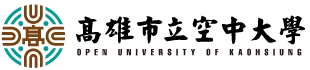 A502教室-行政樓5F語言教室A504教室-行政樓5F電腦教室A601教室-行政樓6F音樂教室
教務處課務組 07-8012008轉1112～1116